1
Organisasi & Arsitektur Komputer
Logika Digital
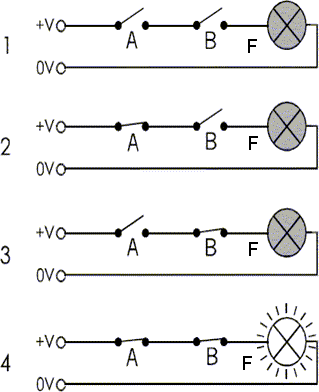 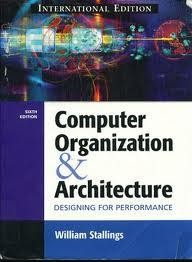 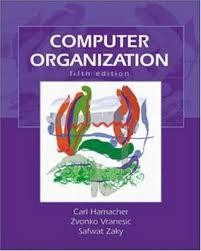 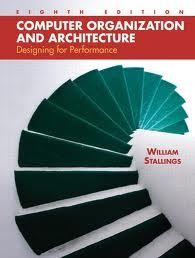 Mardianto, S.Kom., M.Cs
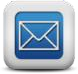 Mardianto.itsc@gmail.com
2013
2
Pendahuluan Gerbang Logika
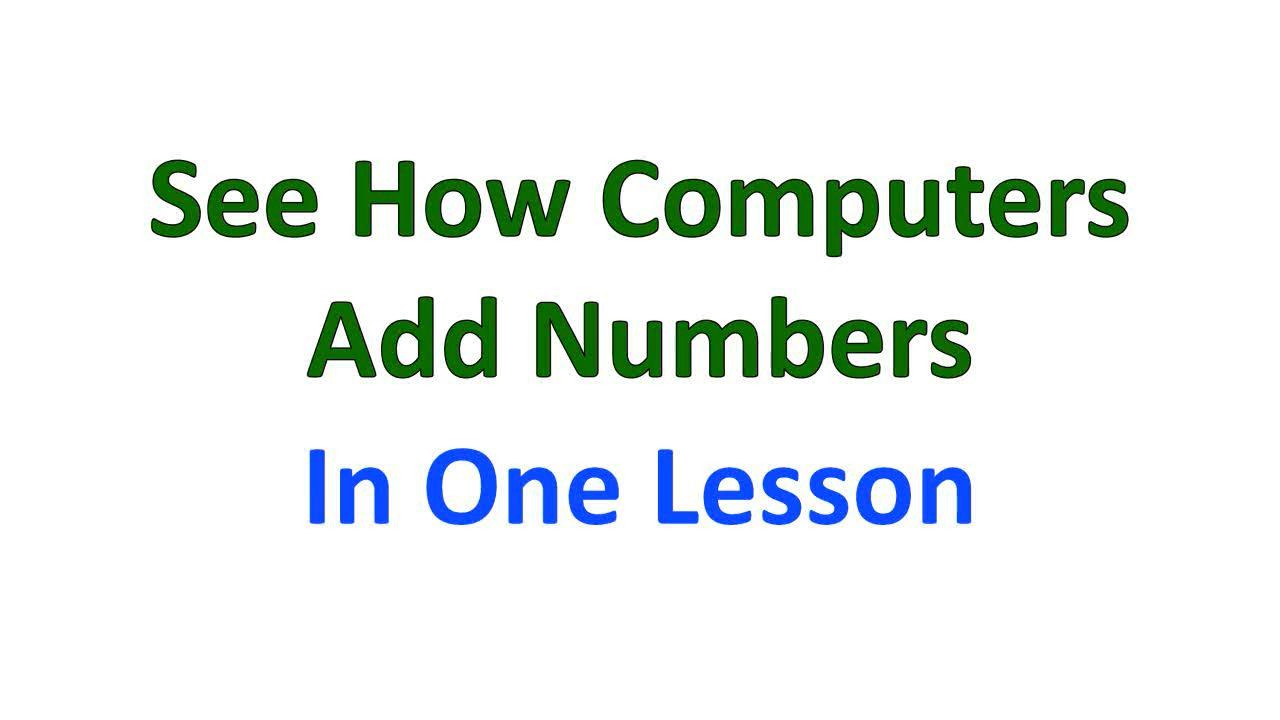 2013
3
Gerbang Logika
Pengertian Gerbang Logika?

Gerbang merupakan rangkaian dengan satu atau lebih
sinyal input, tetapi hanya menghasilkan satu sinyal
output
Gerbang Logika dinyatakan dengan dua keadaan Tegangan Tinggi / Ada Tegangan = Logika 1 – Tegangan Rendah / Tidak ada Tegangan = Logika 0 –
Rangkaian digital dirancang dengan menggunakan
Aljabar Boolean
2013
4
Gerbang Logika Dasar
Tipe Gerbang Logika Dasar


Pada sistem digital hanya terdapat tiga buah gerbang
logika dasar yaitu

AND	OR	NOT
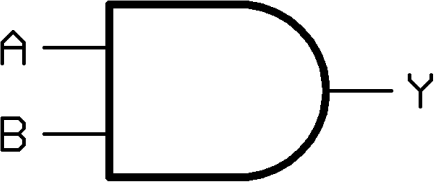 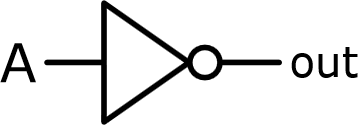 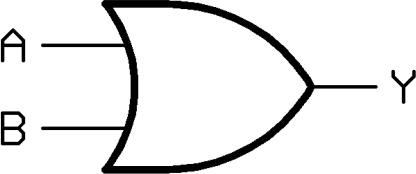 2013
5
Gerbang Logika AND
Pengertian Gerbang Logika AND?

Gerbang Logika AND merupakan gerbang logika
dasar yang memiliki dua atau lebih sinyal masukan
dengan satu sinyal keluaran
Sinyal keluaran akan tinggi jika semua sinyal masukan
tinggi
2013
6
Gerbang Logika AND
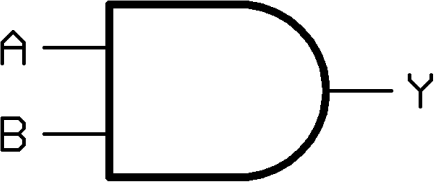 Y = A AND B
2013
7
Gerbang Logika AND
Memiliki konsep seperti dua buah saklar yang dipasangkan secara seri
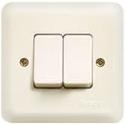 2013
8
Gerbang Logika AND
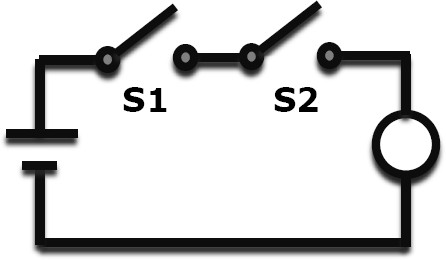 2013
9
Gerbang Logika AND
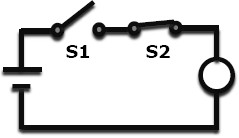 2013
Gerbang Logika AND 10
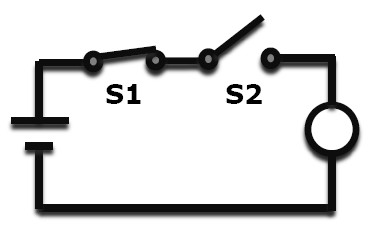 2013
Gerbang Logika AND 11
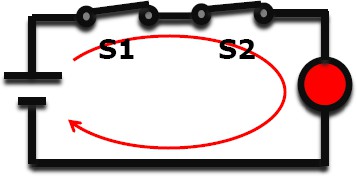 2013
Gerbang Logika OR 12
Pengertian Gerbang Logika OR?

Gerbang Logika OR merupakan gerbang logika dasar
yang memiliki dua atau lebih sinyal masukan dengan
satu sinyal keluaran
Sinyal keluaran akan tinggi jika salah satu sinyal
masukan tinggi
2013
Gerbang Logika OR 13
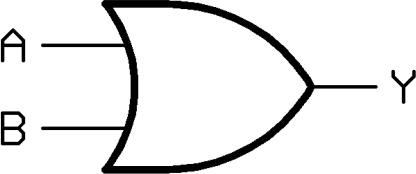 Y = A OR B
2013
Gerbang Logika AND 14
Memiliki konsep seperti dua buah saklar yang dipasangkan secara paralel
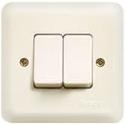 © Eko Budi Setiawan, S.Kom., M.T.
2013
© Teknik Informatika - UNIKOM
Gerbang Logika OR 15
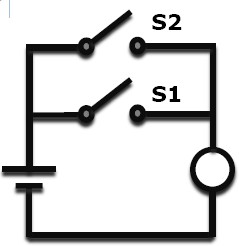 2013
Gerbang Logika OR 16
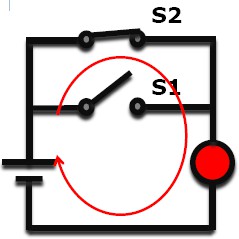 2013
Gerbang Logika OR 17
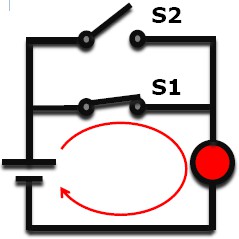 2013
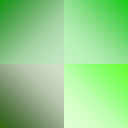 Gerbang Logika OR 18
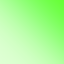 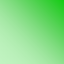 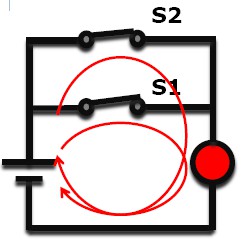 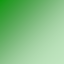 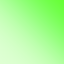 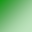 2013
Gerbang Logika NOT 19
Pengertian Gerbang Logika NOT?

Gerbang Logika NOT merupakan gerbang logika
dasar yang memiliki sebuah sinyal masukan dan
sebuah sinyal keluaran
Sinyal keluaran akan tinggi jika sinyal masukan
rendah
2013
Gerbang Logika NOT 20
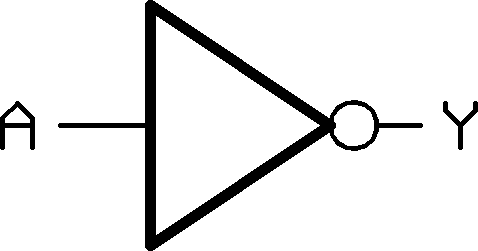 Y = NOT A
2013
Gerbang Logika NOT 21
Memiliki konsep seperti sebuah saklar yang dipasangkan secara paralel dengan lampu dan diserikan dengan sebuah resistor
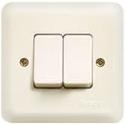 2013
Gerbang Logika NOT 22
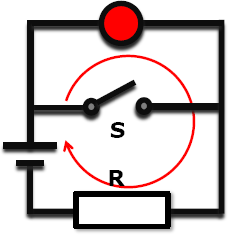 2013
Gerbang Logika NOT 23
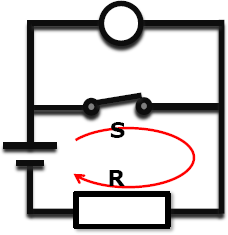 2013
24
Resume Logika Digital Dasar
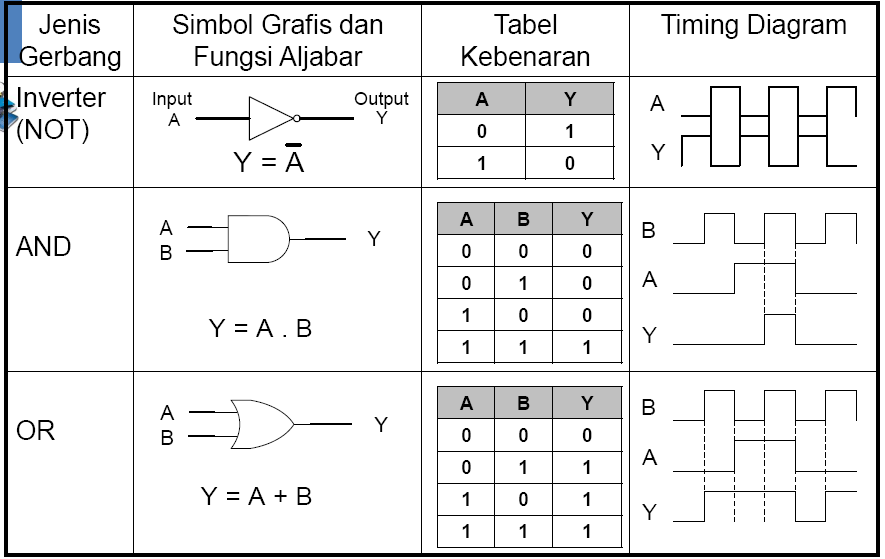 2013
25
Resume Logika Digital Lain
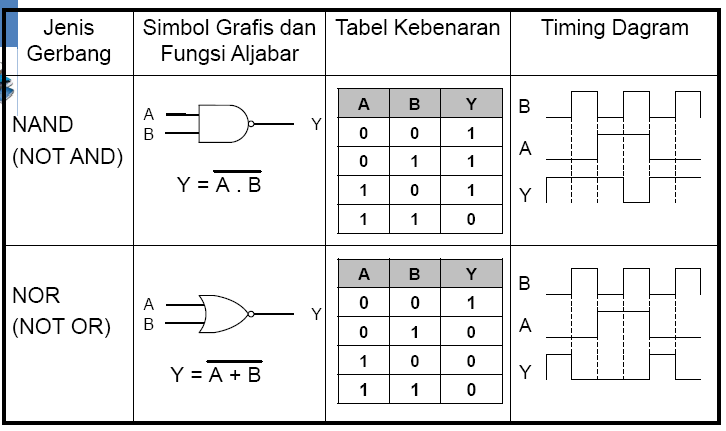 2013
26
Resume Logika Digital Lain (Cont..)
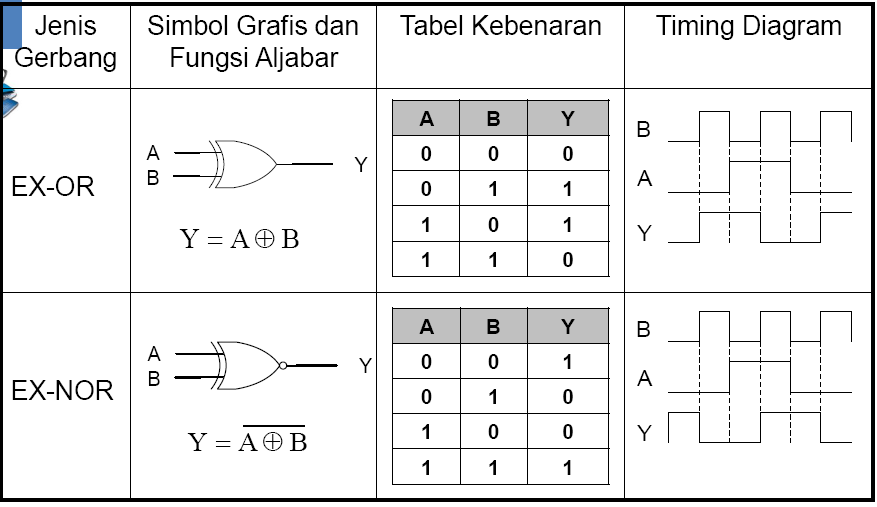 2013
27
Menurunkan Tabel Kebenaran
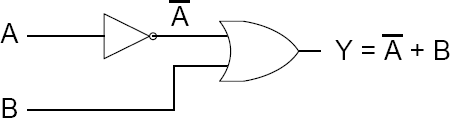 2013
28
Menurunkan Tabel Kebenaran
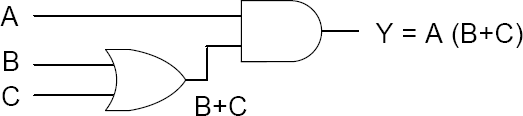 2013
29
Menurunkan Tabel Kebenaran
A
B
C
D
Y
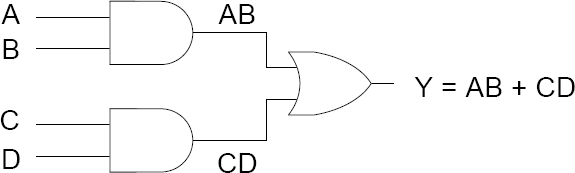 0
0
0
0
0
0
0
0
1
0
0
0
1
0
0
0
0
1
1
1
0
1
0
0
0
0
1
0
1
0
0
1
1
0
0
0
1
1
1
1
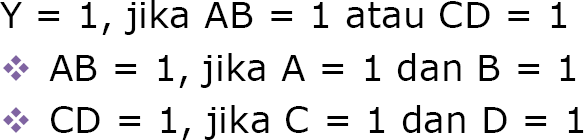 1
0
0
0
0
1
0
0
1
0
1
0
1
0
0
1
0
1
1
1
1
1
0
0
1
1
1
0
1
1
1
1
1
0
1
1
1
1
1
1
2013
30
Aturan Aljabar Boolean
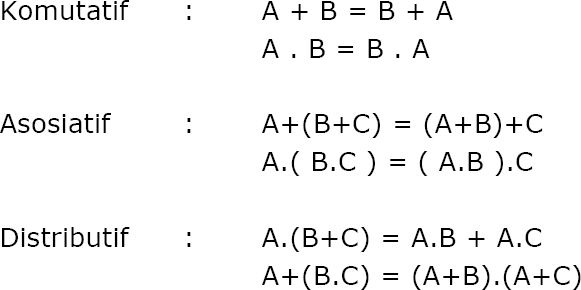 2013
31
Aturan Aljabar Boolean
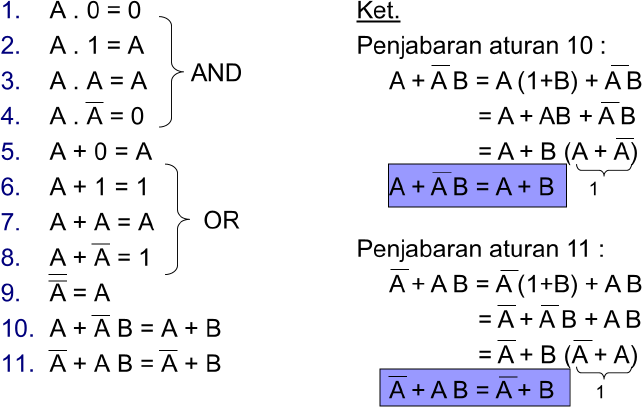 2013
32
Teorema De Morgan
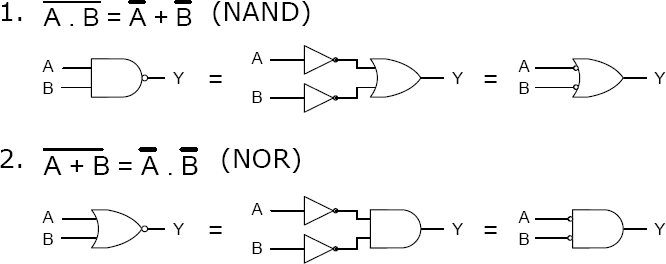 2013
33
Teorema De Morgan
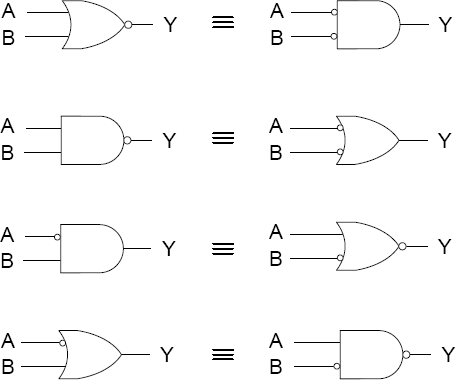 2013
34
Rangkaian Kombinasi
Gerbang Logika dapat dikombinasikan satu dengan yang lainnya untuk mendapatkan fungsi baru
Contoh kombinasi 2 Gerbang :
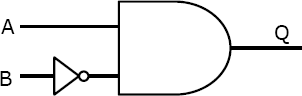 2013
35
Rangkaian Kombinasi
Contoh kombinasi 3 Gerbang :
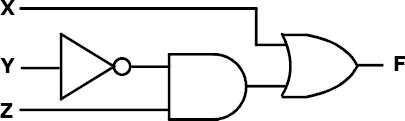 F = X + Y Z
2013
Latihan 36
A = 1 0 1 0 0 1 0 1
B = 1 0 0 1 1 1 0 0 Y = ?
Buatkan tabel kebenaran Y dengan menggunakan :
AND
OR
NOT
NAND
NOR
EX-OR
EX-NOR
2013
Oleh-oleh Kuliah 37
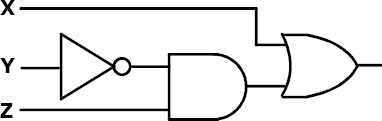 c
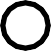 a b

Buatkan tabel kebenaran c
2013
38
Thank You
To Be Continued..
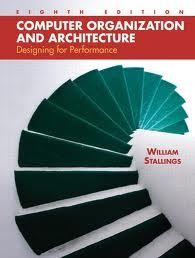 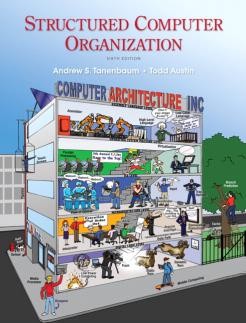 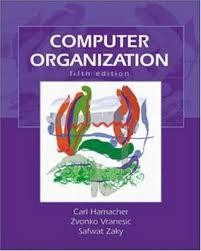 2013